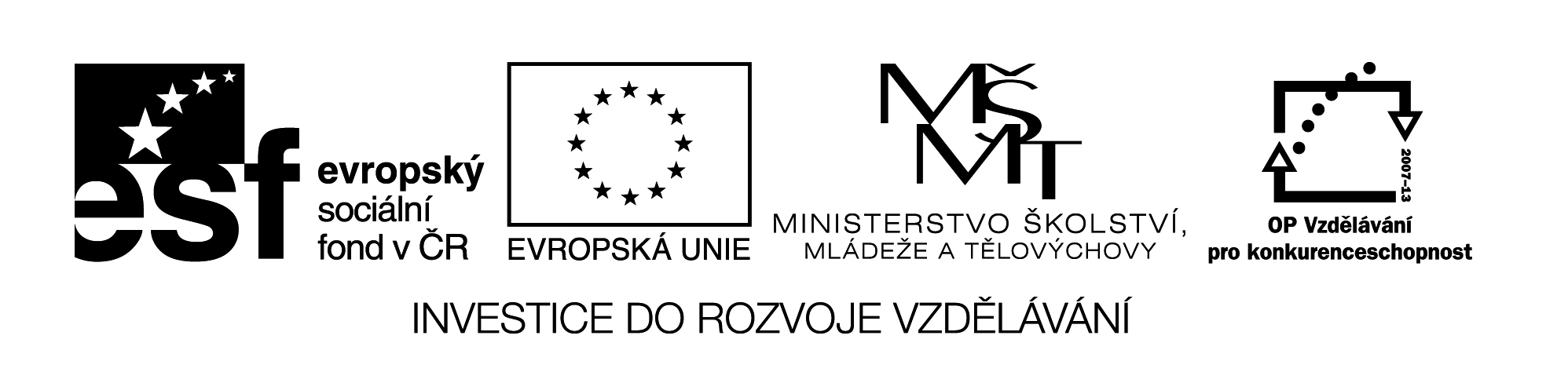 Rovnoměrný pohyb po kružnici
Digitální učební materiál byl vytvořen v rámci projektu 
Inovace a zkvalitnění výuky na Slovanském gymnáziu
CZ.1.07/1.5.00/34.1088
Rovnoměrný pohyb po kružnici
Nejjednodušší křivočarý pohyb.
Trajektorie hmotného bodu je kružnice.
Rovnoměrný pohyb po kružnici
Velikost rychlosti je konstantní.
v1
v5
v2
v4
v3
Mění se neustále směr rychlosti.
Rovnoměrný pohyb po kružnici
Vektor okamžité rychlosti leží na tečně ke kružnici.
v1
v5
v2
v4
v3
Rovnoměrný pohyb po kružnici
Pro popis pohybu zvolíme:
- vztažný bod O
- základní směr p
- průvodič  hm. b. r
O
p
r
průvodič … spojnice středu kružnice a hmotného bodu
Rovnoměrný pohyb po kružnici
V čase t je hm. b. v poloze A.
Průvodič svírá s polopřímkou p úhel   .
O
p

s
r
A
 … úhlová dráha
s … dráha
Středový úhel
Velikost úhlu  je určena podílem délky oblouku s a poloměru kružnice r.
s
 =
r
O
p

s
r
Velikost úhlu je v tomto případě dána v radiánech.
A
Středový úhel
 = 1 rad , je-li s = r
O

r
s
Vztah mezi radiány a stupni
plný úhel …   = 360°
délka oblouku    s
= 2r
s
obvod kružnice
r
s
 =
2 rad
r
s
2r
O
 =
=
=

r
r
plný úhel   360° = 2 rad
Úhlová rychlost
Za čas t se hmot. b. rovnoměrným pohybem dostane z polohy A1 do A2.
Průvodič při tom opíše  úhel .
A1

Podíl  a t se nazývá úhlová rychlost – .
 =
O
p

t
r
A2
Úhlová rychlost
Úhlová rychlost je podíl úhlové dráhy, kterou opíše průvodič hmotného bodu za dobu t, a této doby.

 =
t
Jednotkou úhlové rychlosti je rad . s-1 nebo jen s-1.
Úhlová rychlost, perioda a frekvence
1

2
Hmotný bod opsal celou kružnici.
f =
 =
=
=
2f
T
t
T
T … perioda - doba jednoho oběhu
jednotka s - sekunda
f … frekvence - počet oběhů za 1s
jednotka Hz - hertz
Vztah mezi okamžitou rychlostí a úhlovou rychlostí
vztah mezi dráhou a úhlovou dráhou
s
r 
okamžitá rychlost
s
 =
v =
=
=
r
r


r
t
t
s =
r

v =
Rovnoměrný pohyb po kružnici
Závislost okamžité rychlosti na frekvenci a periodě
2
2f
2f
  =
 =
T
2
2 r
v =

r
v =

r
T
T
v = 2f r   =